স্বাগতম
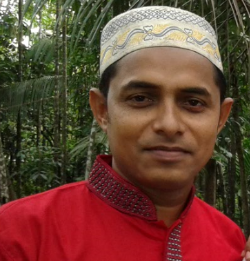 শিক্ষক পরিচিতি
মোঃ সোহেল রানা
সহকারী শিক্ষক 
৯৯ নং মধ্য জয়নগর হাং পাড়া সরকারি প্রাঃ বিঃ
দৌলত খান, ভোলা ।
বিষয়ঃ প্রাথমিক গণিত 
শ্রেনিঃ  প্রথম
সময়ঃ ৪০ মিনিট। তারিখঃ০২-০৩-২০২০
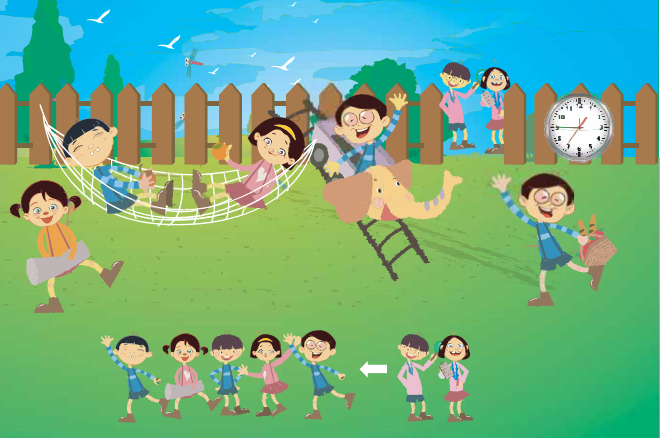 অধ্যায়ঃ ৪
পাঠের শিরোনামঃ জোড়ায় সাজানো
পাঠের অংশঃপৃষ্ঠা -২০
শিখনফলঃ
২.2.1  জোড়ায় জোড়ায় উপকরণ সাজাতে পারবে ।
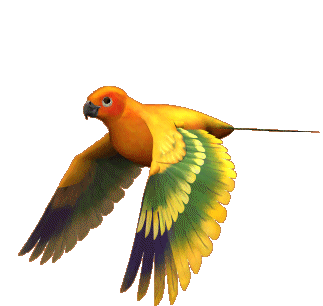 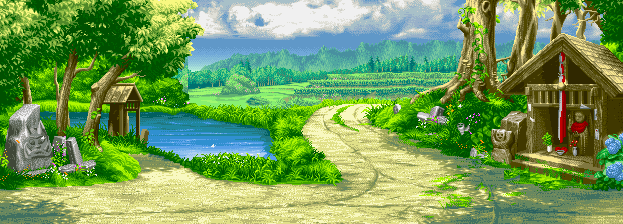 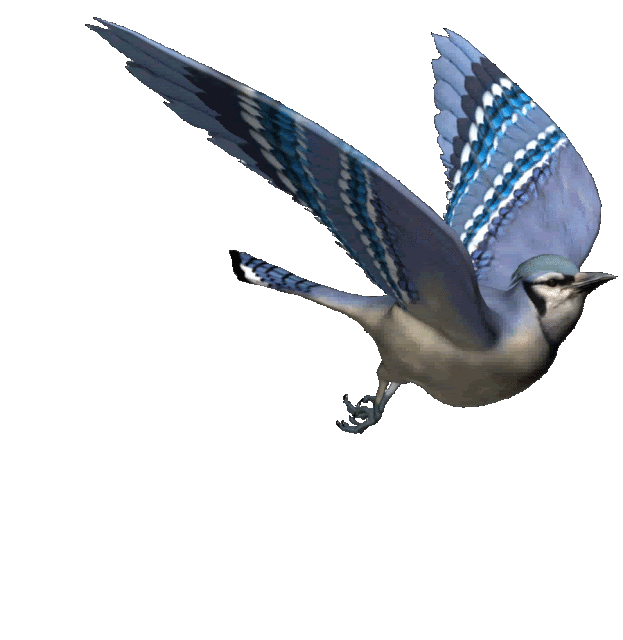 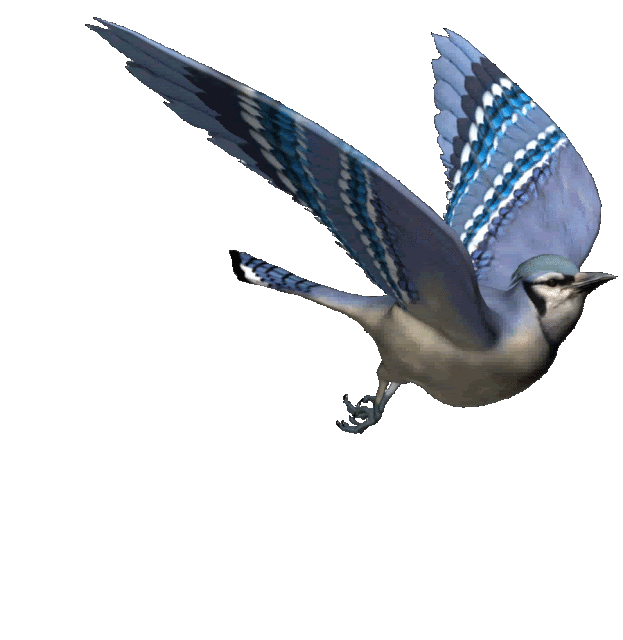 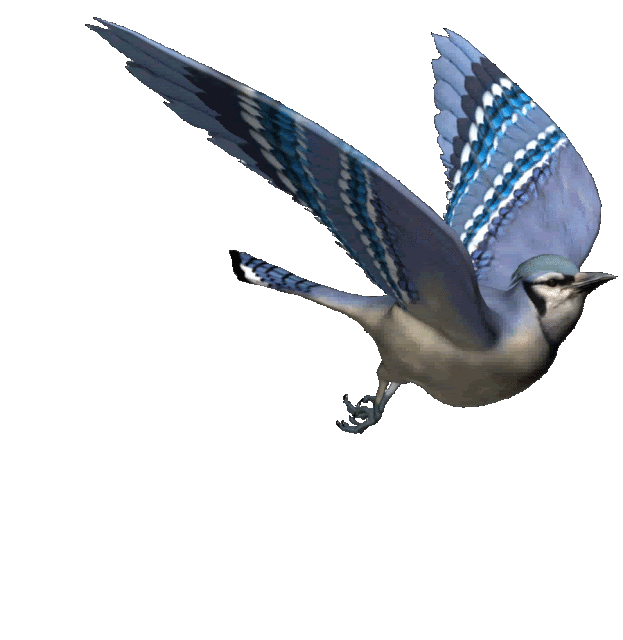 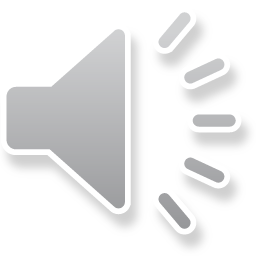 ছবি দেখে জিনিসগুলো দুইটি করে নিয়ে জোড়া করি ।
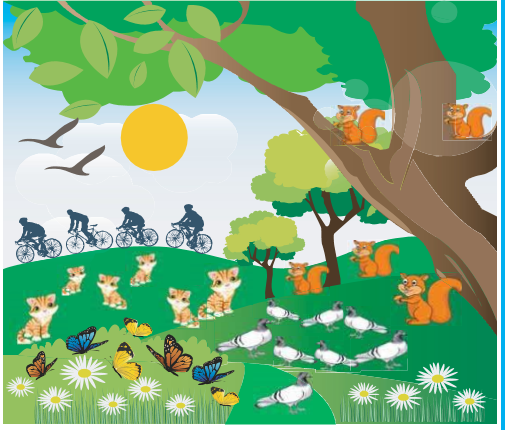 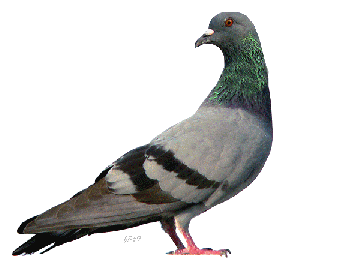 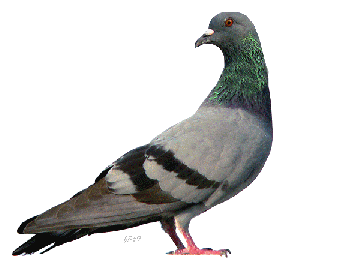 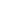 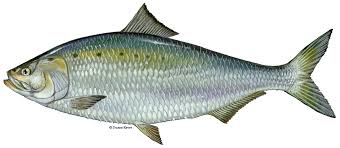 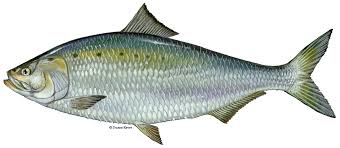 একজোড়া
(২)
টি
(৪)
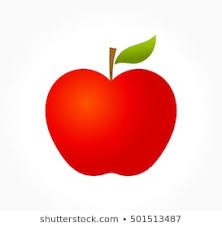 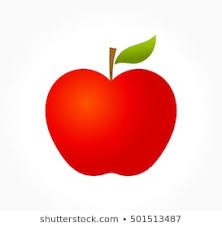 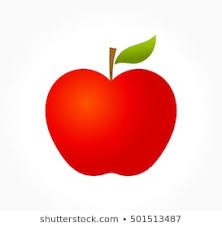 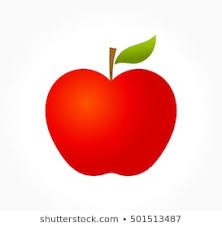 টি
দুই জোড়া
দলীয় কাজঃ
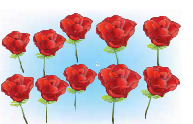 জোড়া করে দেখাও ।
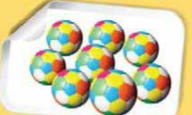 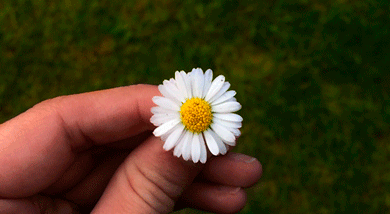 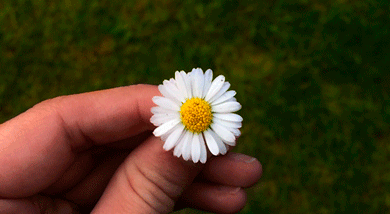 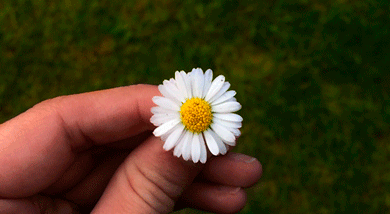 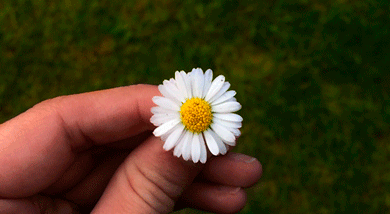 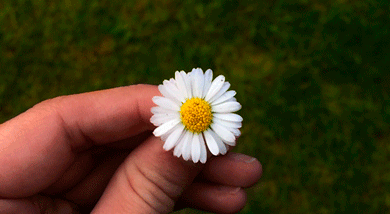 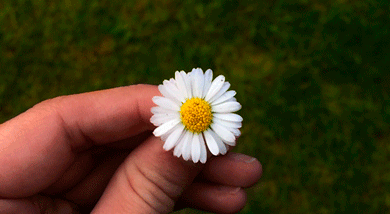 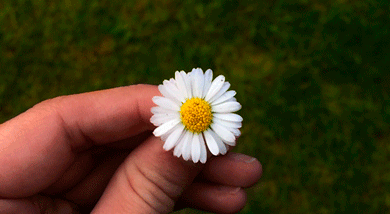 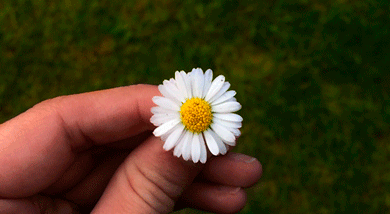 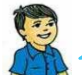 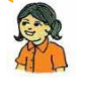 চলো মিতু ফুল গুলো জোড়া করে সাজাই
কয়টি জোড়া দেখা যায় ?
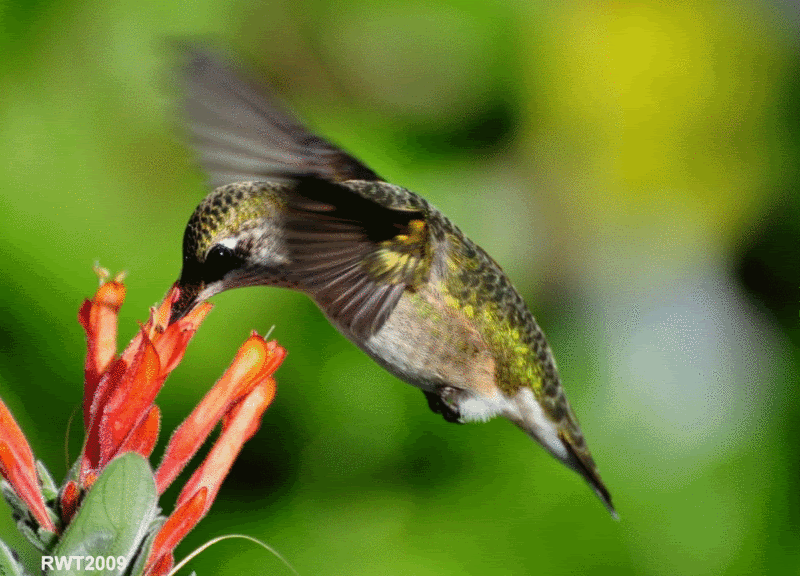 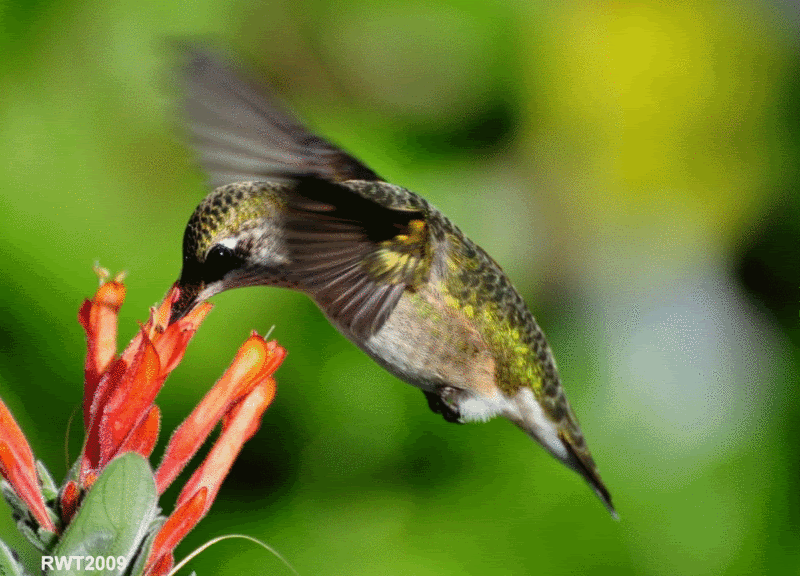 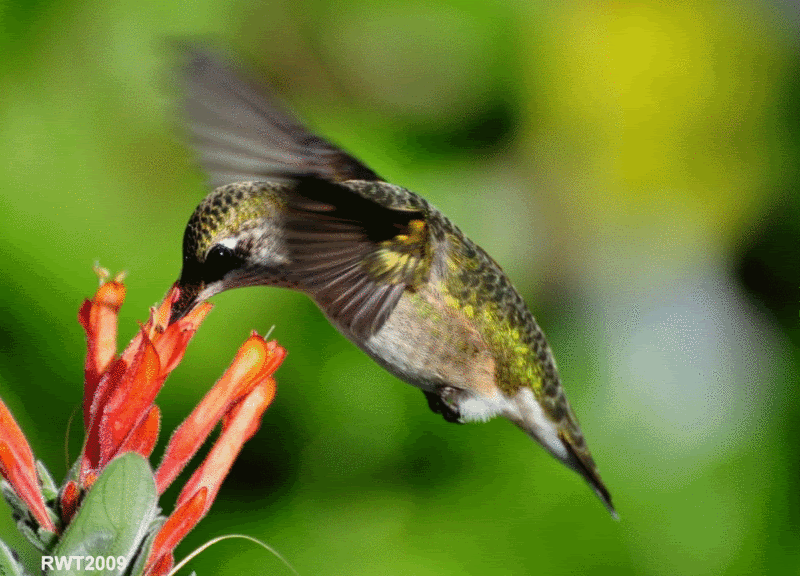 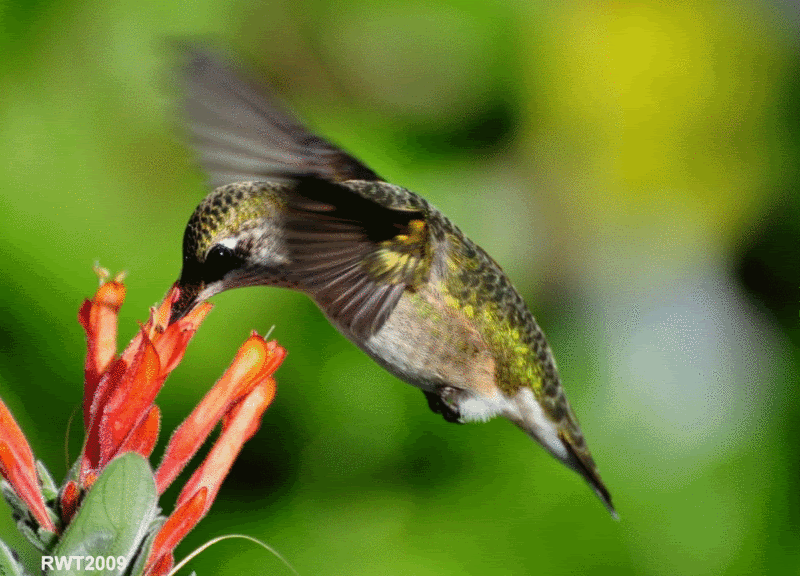 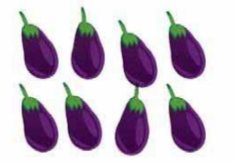 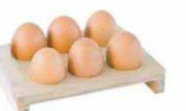 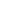 মূল্যায়ন -
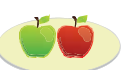 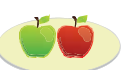 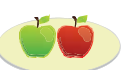 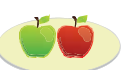 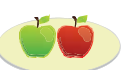 কয়টি জোড়া আছে
কয়টি জোড়া হল ?
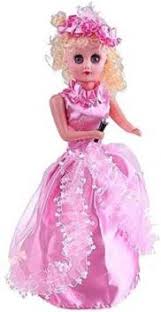 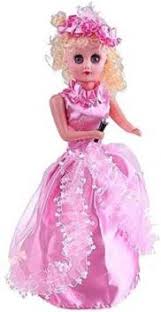 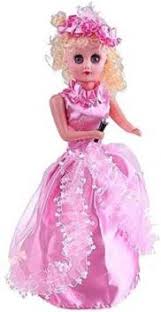 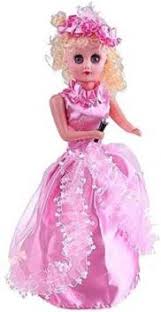 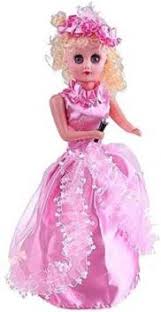 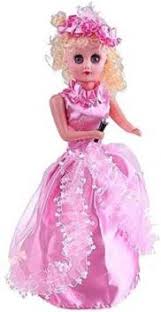 ধন্যবাদ
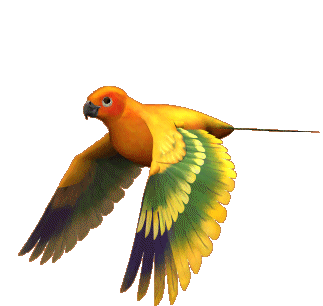 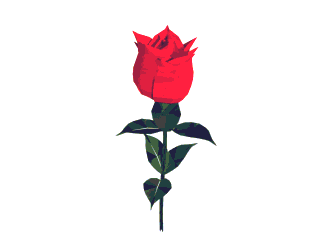